FESS Engineering Departments
Russ Alber, FESS Engineering and Al Schmitt, FESS Facility Management
4TH Annual All Engineers Retreat
February 20, 2018
FESS
MISSION
Fermilab’s Facilities Engineering Services Section (FESS) builds and maintains mission-critical infrastructure and services from which high-energy physics research can be safely accomplished without interruption.


FESS has two engineering departments:
FESS Engineering (FESS E) - 
presented by Russ Alber, FESS E Department Head
FESS Facility Management (FESS FM) -
presented by Al Schmitt, FESS FM Department Head
2
02/20/18
FESS Engineering Departments
FESS Engineering
3
02/20/18
FESS Engineering Departments
FESS Engineering
MISSION
Provide facilities and infrastructure that meet the initial requirements of the physics community, incorporate flexibility to adapt to changing Laboratory programs, maximize uptime, are economical to construct, operate and maintain, are environmentally responsible, and provide for human comfort and a creative workplace atmosphere.

FESS E employs 16 licensed architects and engineers in all the classical disciplines:
- Civil					- Mechanical
- Structural				- Electrical
- Architectural			- Environmental
4
02/20/18
FESS Engineering Departments
FESS Engineering
Last year FESS Engineering managed $250M in projects

Line-item Projects	
	- IERC $86M
	- UUP $36M
	- Mu2e $42M Conventional Construction
	- LBNF/DUNE and PIP-II
GPP Projects $75M
	- Sitewide DWS – new domestic water line down Discovery Road
	- Computer Room Upgrades  Sitewide VOIP
	- C0 Detector Hall – new morgue
	- WH Renovation – WH13 and Ground Floor renovations
	- ICB Addition – New Industrial Building Addition
	- SBN Program – Complete
Operating Tasks 
	- $2M in miscellaneous projects – various tasks for D/S/C’s
5
02/20/18
FESS Engineering Departments
FESS Engineering – 1980’s
FESS Engineering (FESS E) evolved out of the TEV1 and TEV2 upgrades in the early 80’s
CDF, D-0, Anti-Proton, Fixed Target buildings, etc.
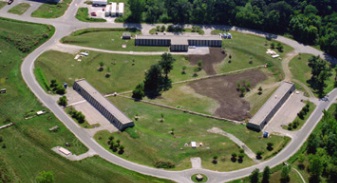 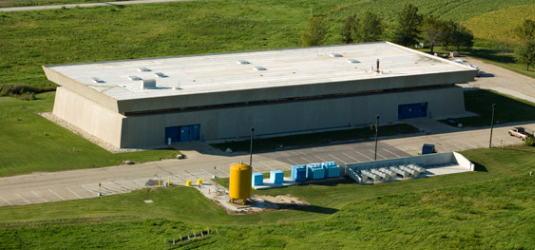 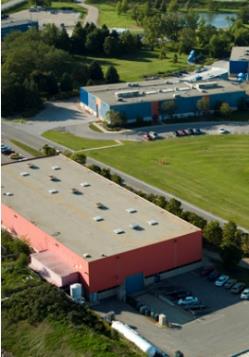 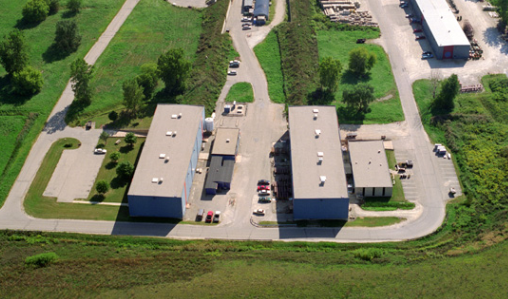 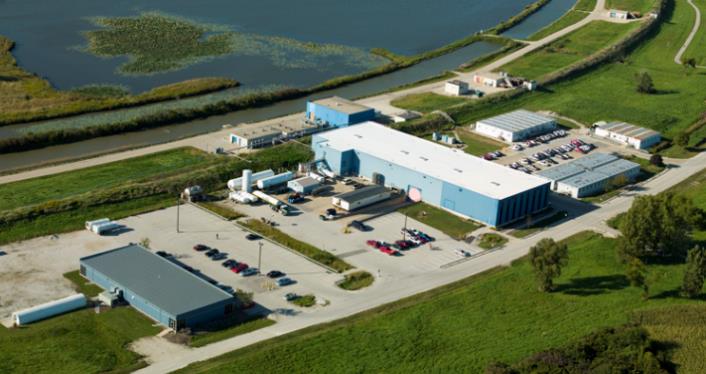 6
02/20/18
FESS Engineering Departments
FESS Engineering – 1990’s
Main Injector Construction – 
Ron Foutch, PE
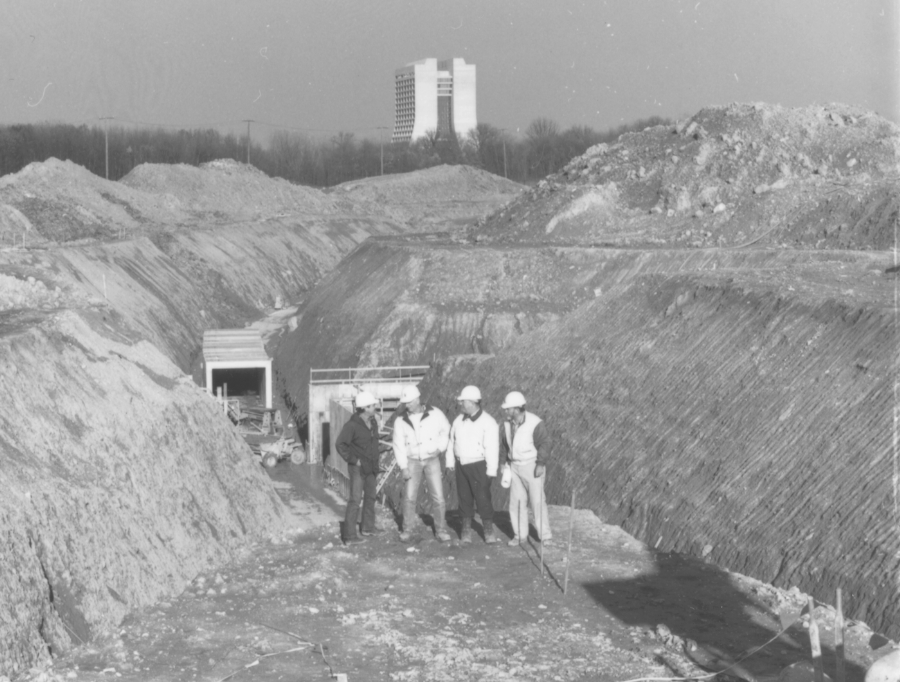 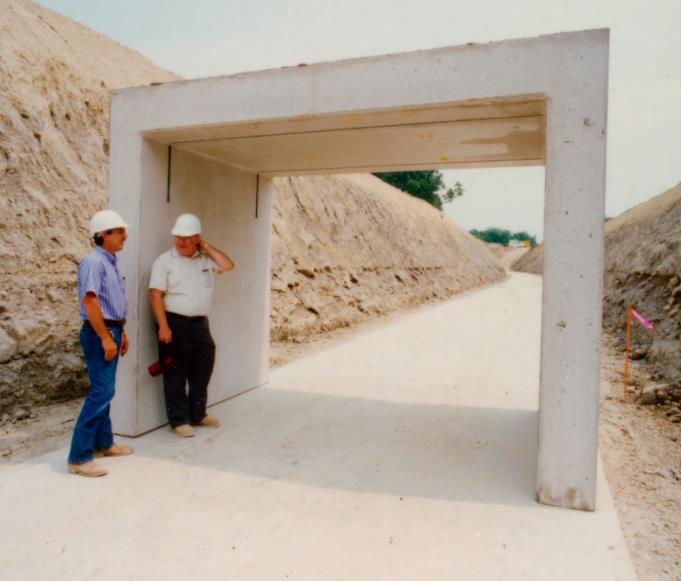 7
02/20/18
FESS Engineering Departments
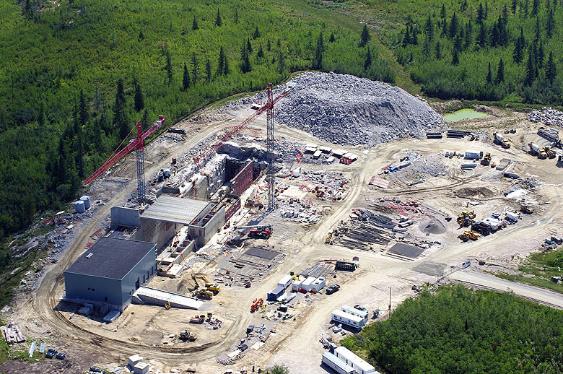 FESS Engineering – 2000’s
NuMI and NOvA Construction
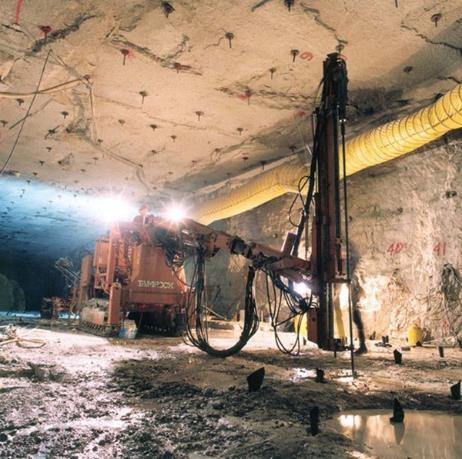 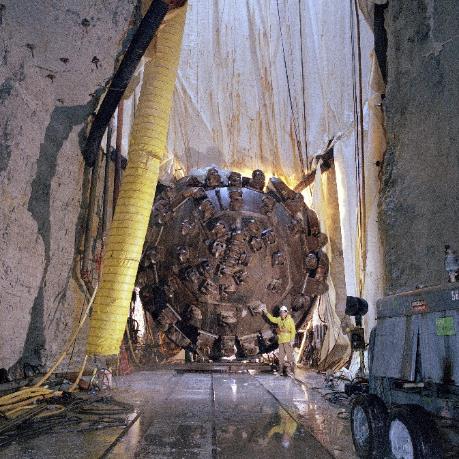 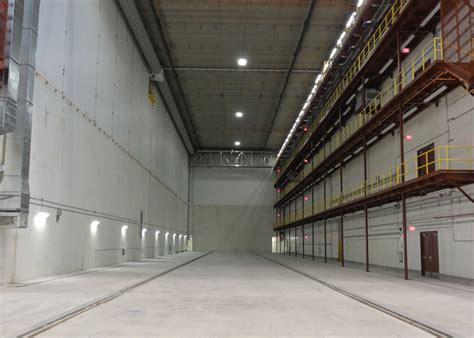 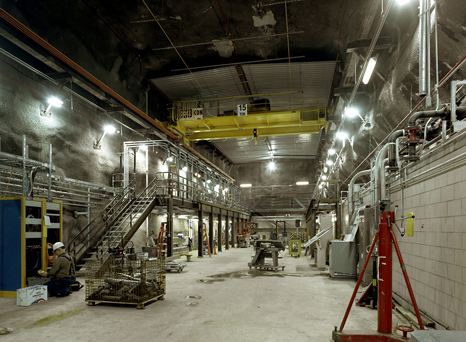 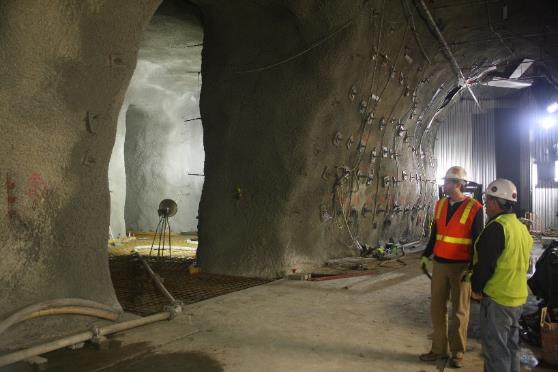 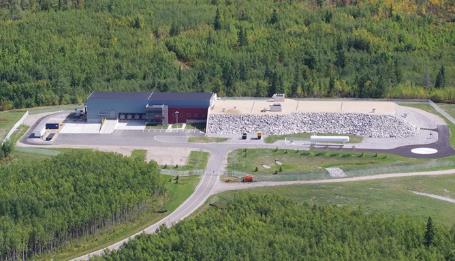 8
02/20/18
FESS Engineering Departments
FESS Engineering – 2010’s
IARC Construction
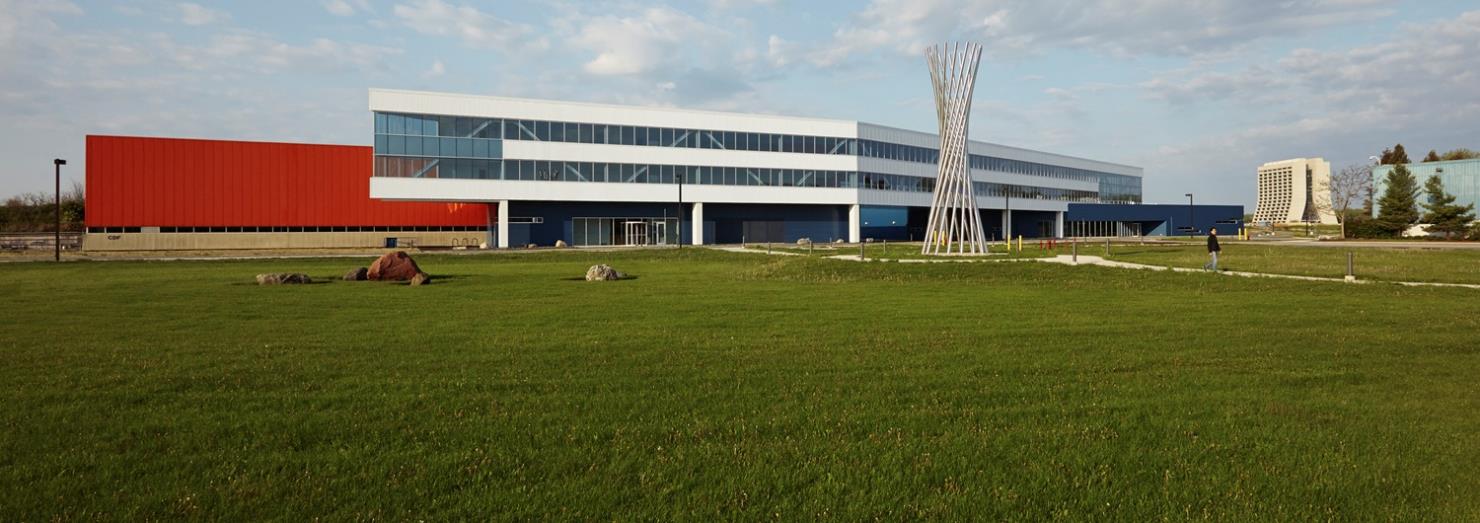 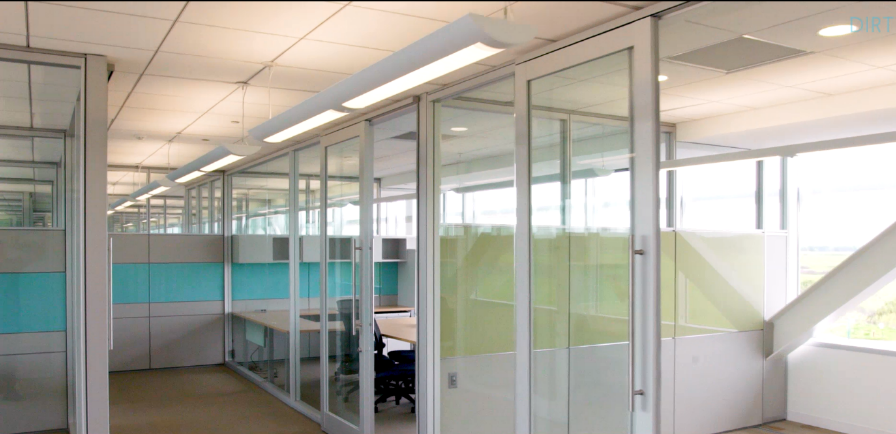 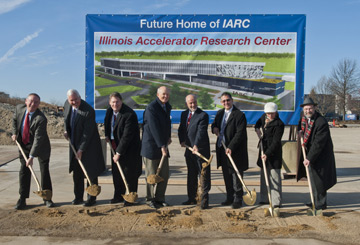 9
02/20/18
FESS Engineering Departments
FESS Engineering – 2010’s
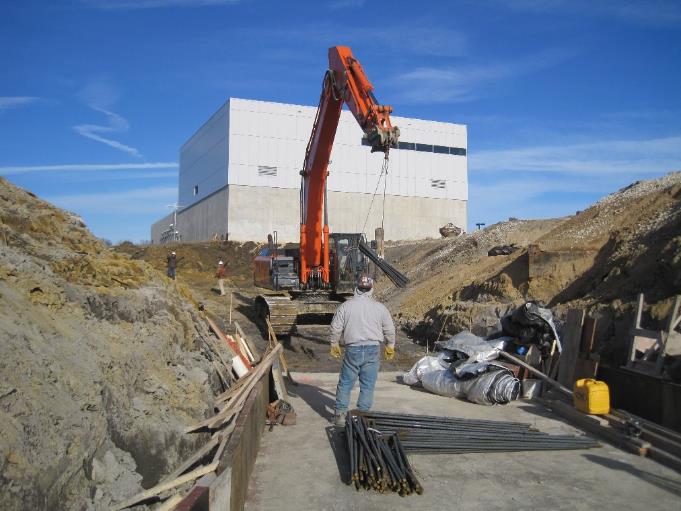 Muon Campus Construction
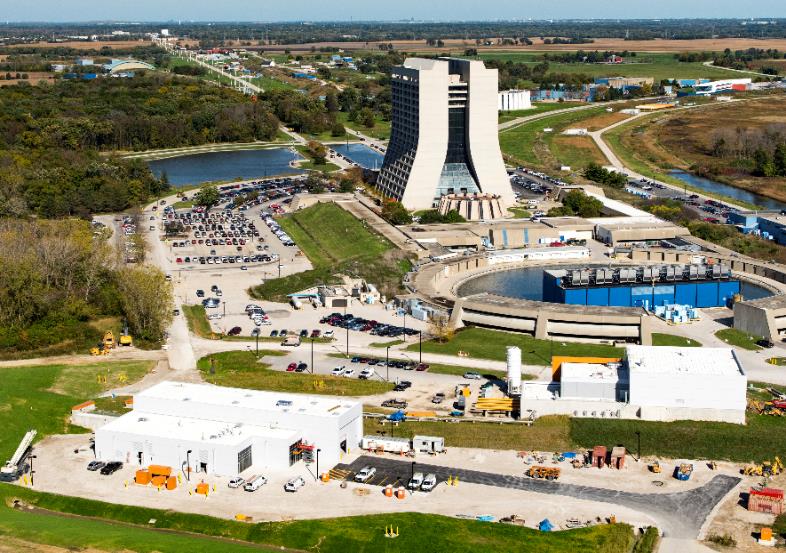 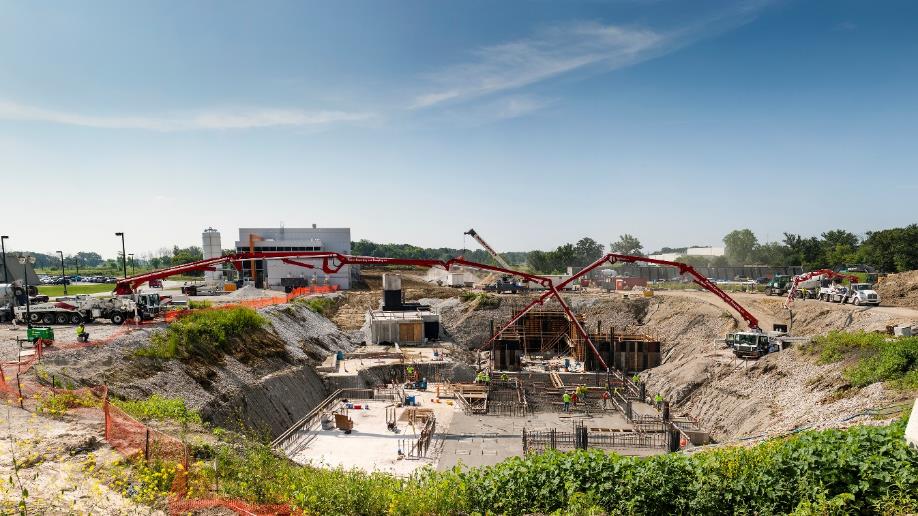 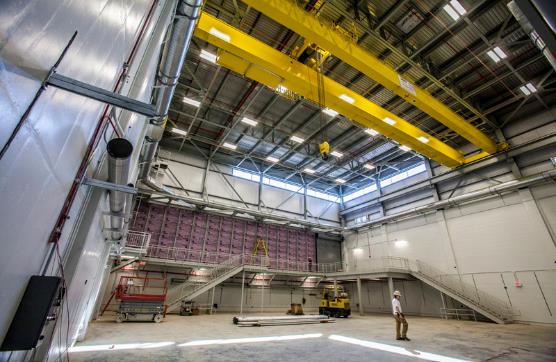 10
02/20/18
FESS Engineering Departments
FESS Engineering – 2010’s
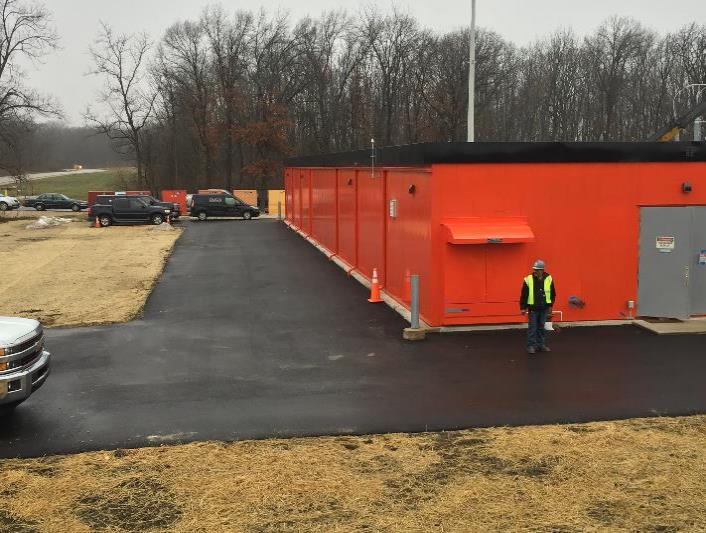 Utilities Upgrade Project
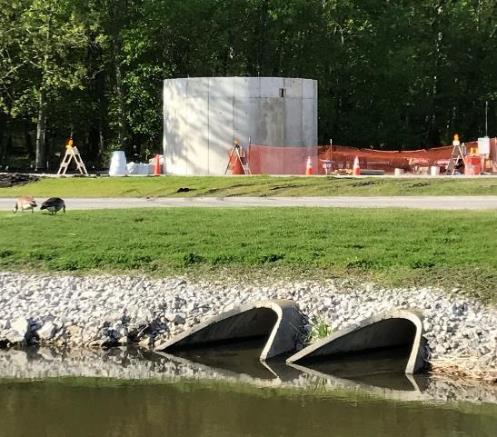 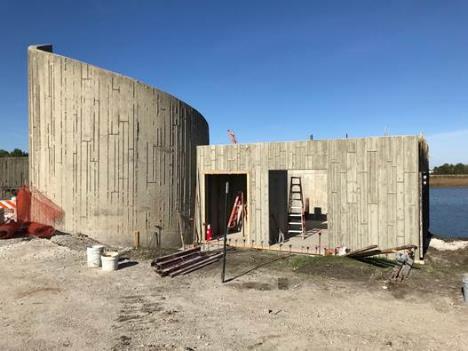 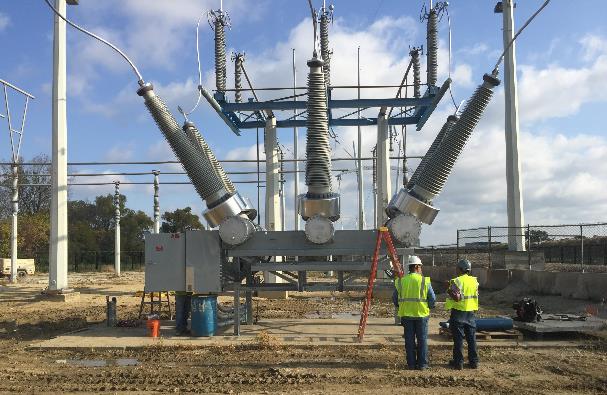 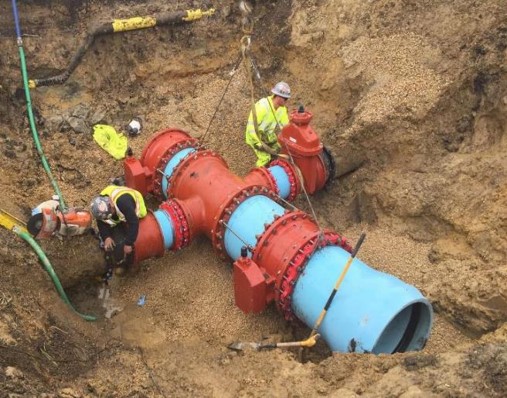 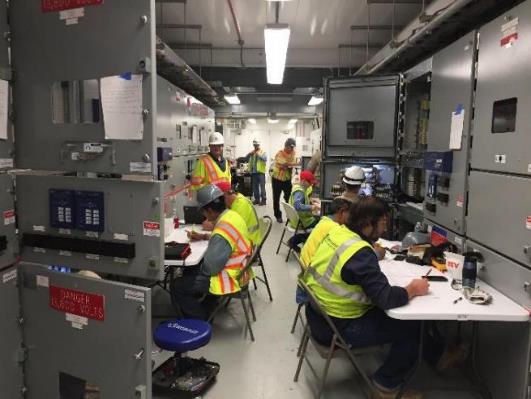 11
02/20/18
FESS Engineering Departments
FESS Engineering – Future
Integrated Engineering Research Center (IERC)
$86M TPC, CD-1 approved in April 2017 – starting Preliminary Design
State-of-the-art laboratory, high bay, clean room, and technical spaces
World-class modernized facilities and infrastructure for R&D and construction of particle physics detectors 
Integrates subset of Fermilab engineering resources scattered across the laboratory
18 Science Points of Contact (SPOCs) from across the lab helping to refine IERC science requirements
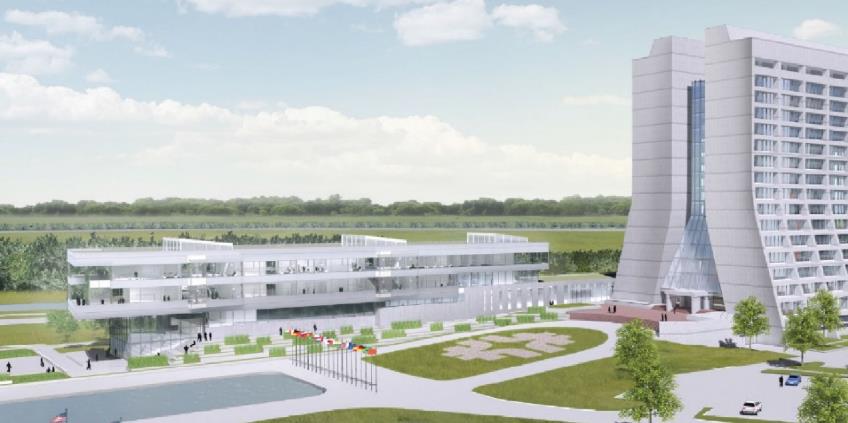 IERC Highlights:
3-stories
Direct physical connections to Wilson Hall
Collaboration spaces to reestablish vital interconnects between international science community and Fermilab engineering
IERC Conceptual Design
12
02/20/18
FESS Engineering Departments
FESS Engineering – Future
IERC Connections to Fermilab Science Programs
FY17  FY18  FY19  FY20  FY21  FY22  FY23
LBNF/DUNE:
Critical element to support Fermilab’s role as host laboratory
Provides space for significantly increased collaboration required by LBNF/DUNE
High Luminosity LHC (HL-LHC):
Design and engineering technical space
Lab space for assembly, testing, and integration of HL-LHC CMS detector components
Design Funding ($10M)
IERC Funding Profile
Construction Funding ($75M)
Design
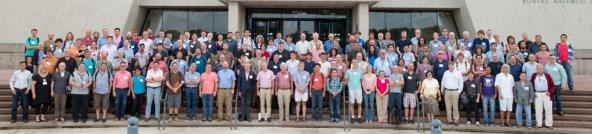 IERC Schedule
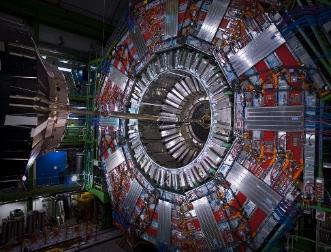 Construction
Quantum Information Science (QIS):
Ultimate home for the Fermilab Quantum Science Center
Space for collaboration, interaction, and algorithm development
Lab space for cryogenic detector R&D and superconducting detector development
Level 4 Milestone –
Construction Complete
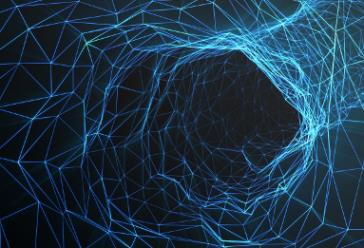 13
02/20/18
FESS Engineering Departments
FESS Engineering – Initiatives
Modifying Conventional Facilities –
including building structures (roofs, walls/partitions, roads/walks, elevators, cranes), utilities, or any impact to exiting/accessibility and changes in usage is required to be reviewed by FESS with the FESS Design Review application:
http://fess-ogfp.fnal.gov:8095/FDRF/faces/searchDp18Forms.xhtml
14
02/20/18
FESS Engineering Departments
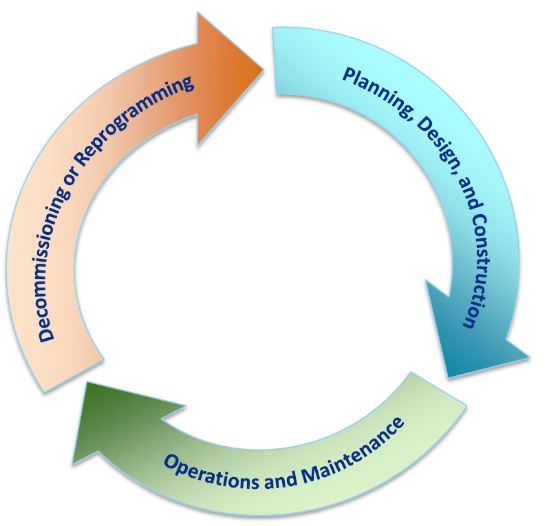 FESS Engineering – Initiatives
Fermilab Facilities Manual
DRAFT by Fall 2018
1000	Policy and Administration
		Departmental Policies

2000	Planning
		Master Planning and Conceptual Design

3000	Design
		Permits, Guides, Standards, Building Permits

4000	Construction
		Permits and Inspections

5000	Transition to Operations
		Transition execution and Occupancy Permit

6000	Operations and Maintenance
		O&M practices and Centralized Facility Management

7000	Demolition/Decommissioning/Repurposing
		Standard Specifications
15
02/20/18
FESS Engineering Departments
FESS Facility Management
16
02/20/18
FESS Engineering Departments
FESS Facility Management
Facility Management is the department within FESS responsible for the operation and maintenance of non-science infrastructure at Fermilab. 

MISSION
Provide our customers with deliberate and timely response to infrastructure inspection, maintenance and repair needs that are within our core services and capacity in a way that is respectful, efficient and effective.
17
02/20/18
FESS Engineering Departments
FESS Facility Management
Non programmatic infrastructure managed by FESS FM includes: 
Utilities
Electrical distribution
Industrial cooling water (ICW)
Surface Water
Low conductivity water(LCW) regeneration
Natural gas
Domestic water
Sanitary sewer
Central Utility Building systems
18
02/20/18
FESS Engineering Departments
FESS Facility Management
GIS of Site Utilities
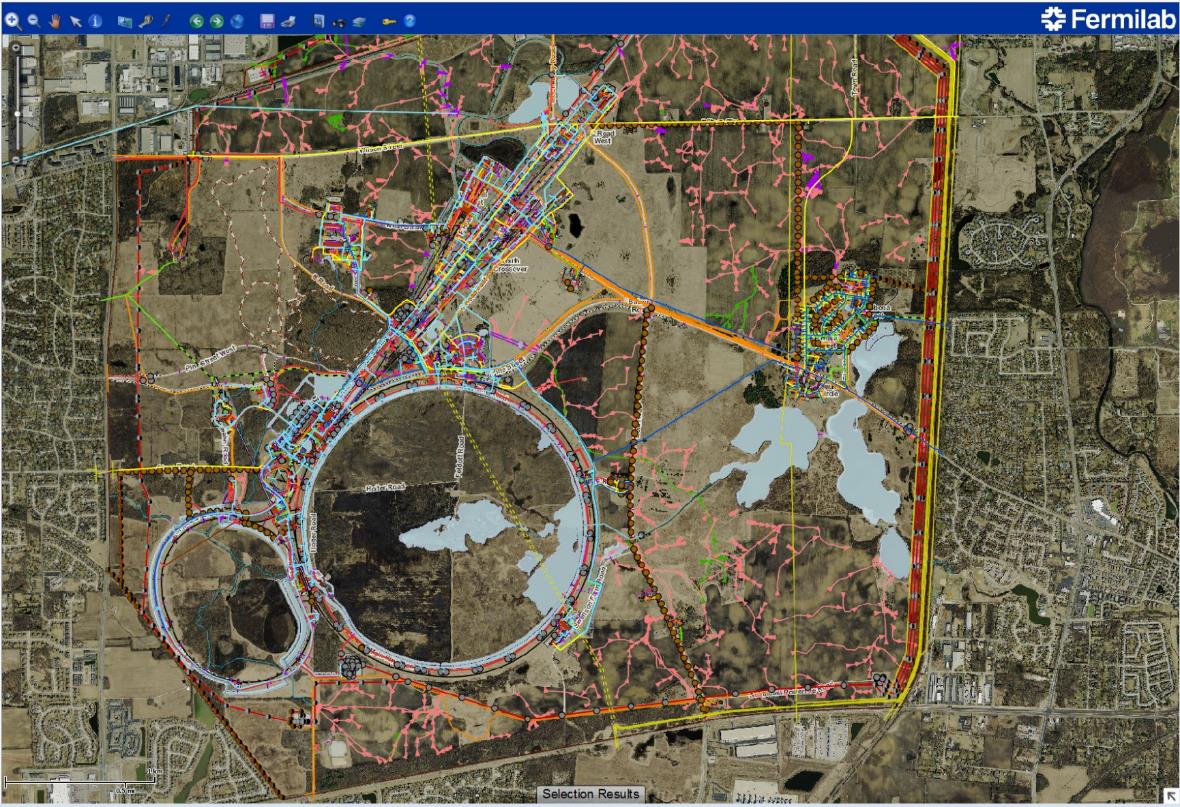 19
02/20/18
FESS Engineering Departments
FESS Facility Management
Non programmatic Infrastructure managed by FESS FM includes (cont.): 
Building Infrastructure and Systems
HVAC
Lighting
Electrical distribution
Plumbing distribution
Sprinkler systems
Ground water sump pumping / related systems
Building automation
Fire alarm systems
Roof inspections and repair services
Overhead door inspections and repair services
Elevator inspection and repairs
Crane inspections, repairs and upgrades
Staffed 24 x 7 x 365
20
02/20/18
FESS Engineering Departments
FESS Facility Management - Staff
12 Engineers
1 Operations manager
5 Maintenance/technical supervisors 
25 Shop personnel
12 Maintenance Mechanics
11 Maintenance Electricians 
2 T&M HVAC Personnel
Duty Mechanic and Duty Electricians cover off-shift hours
7 Technicians
1 Construction specialist
2 Carpenters
2 Building management service specialists
1 Interior designer
5 Scheduler-Planners
5 Admin support assistants
1 JULIE coordinator
1 Functional analyst
21
02/20/18
FESS Engineering Departments
FESS Facility Management - Engineers
Facility Management
Al Schmitt, Head
AdministrativeSupport
Building & Support Systems
Martin Bentivengo, Manager
Utilities & Engineering
Larry Sliwa, Manager
Operations & Maintenance
Greg Gilbert, Manager
MEDDC
Paul Ranieri, supvr.
Open Technical Specialist
Cedric Madison
Andy Martens
Mike Michalak
Open Staff Engineer
Pratik Patel 
Technican
Cranes
CUB
Planning &Scheduling
Mechanics
Utility Location& GIS
Carpentry
CUB
High VoltageEngineering
Joseph Pathiyil, supvr
John Kruse
Prem Mattappally
Technical Specialist
Fire SystemsMaintenance
Electricians
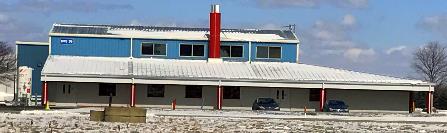 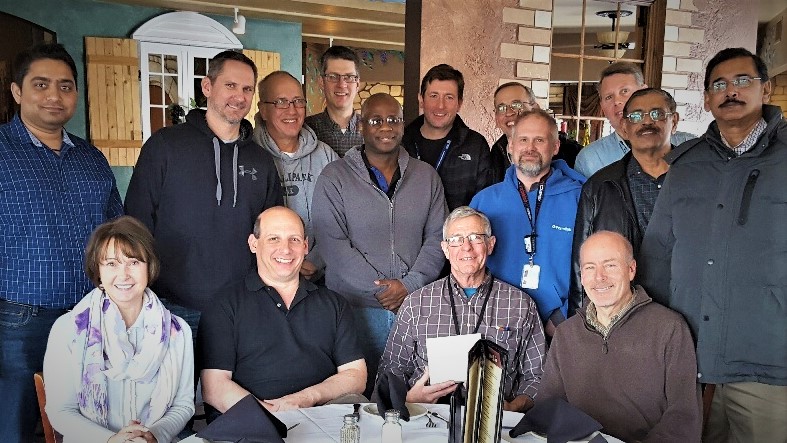 Building Management& Assessments
22
02/20/18
FESS Engineering Departments
FESS Facility Management – Recent Projects
ICW Metering
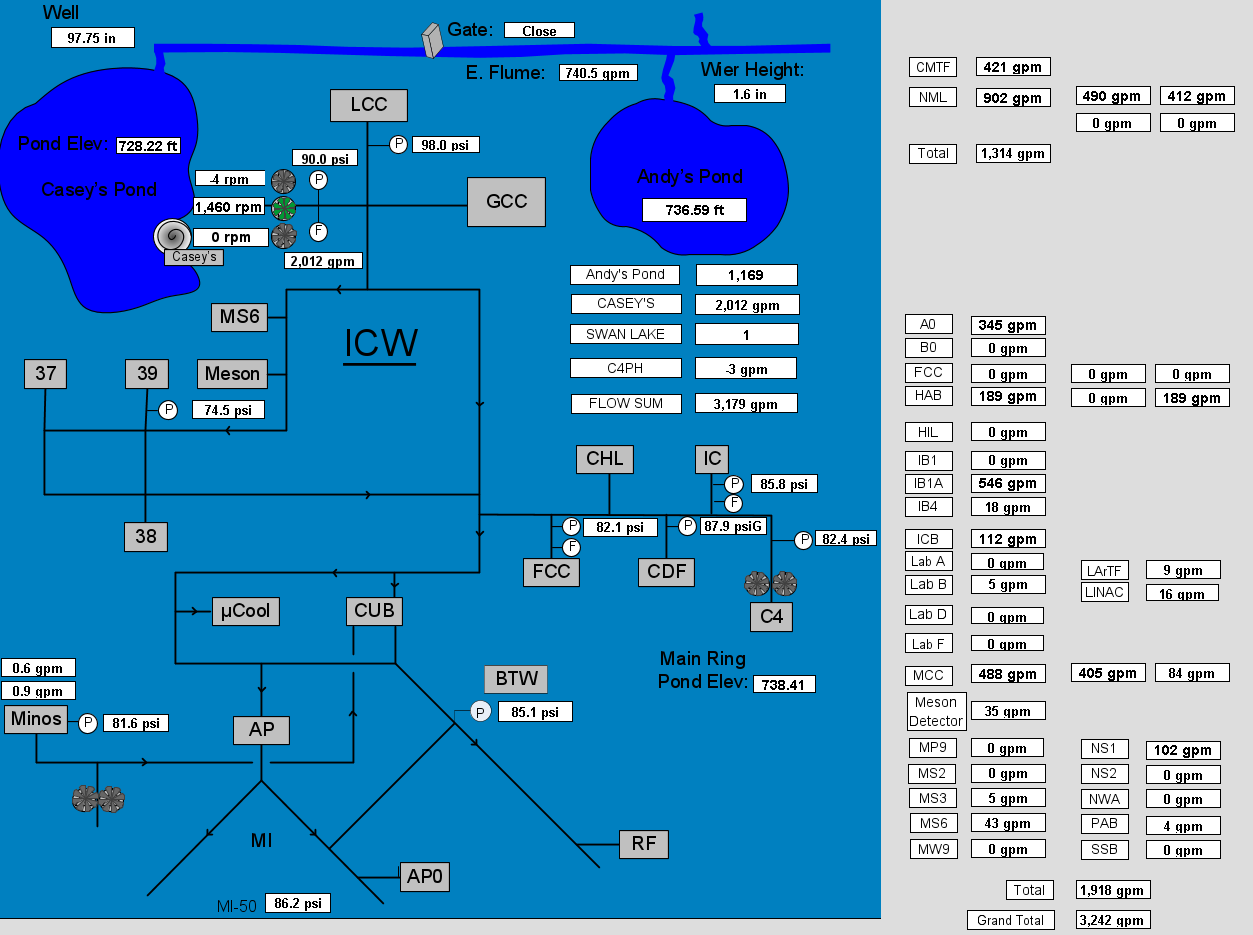 23
02/20/18
FESS Engineering Departments
FESS Facility Management – Recent Projects
Wilson Hall DDC Upgrades
Convert old pneumatic valve actuators to electromechanical
Convert old pneumatic damper actuators to electromechanical
Upgrade old controls from the basementNC-17
Upgrade oldcontrols fromthe MezzanineNC-7
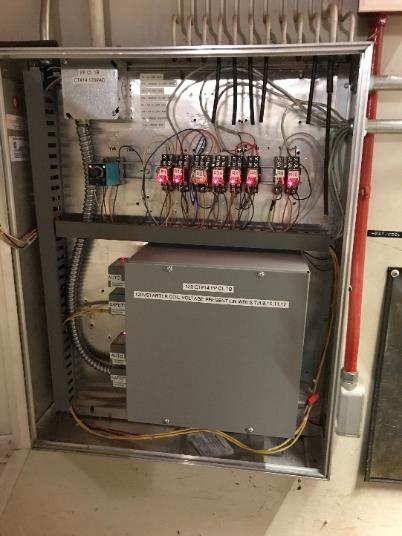 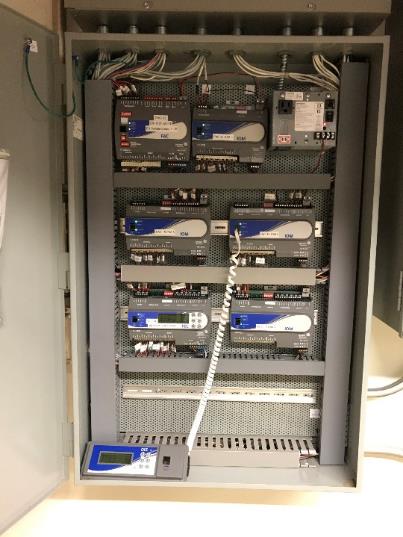 24
02/20/18
FESS Engineering Departments
FESS Facility Management – Recent Projects
Fermilab FM High Voltage Utility Pole Inspection Program
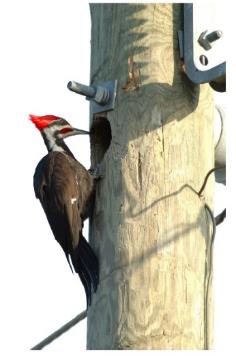 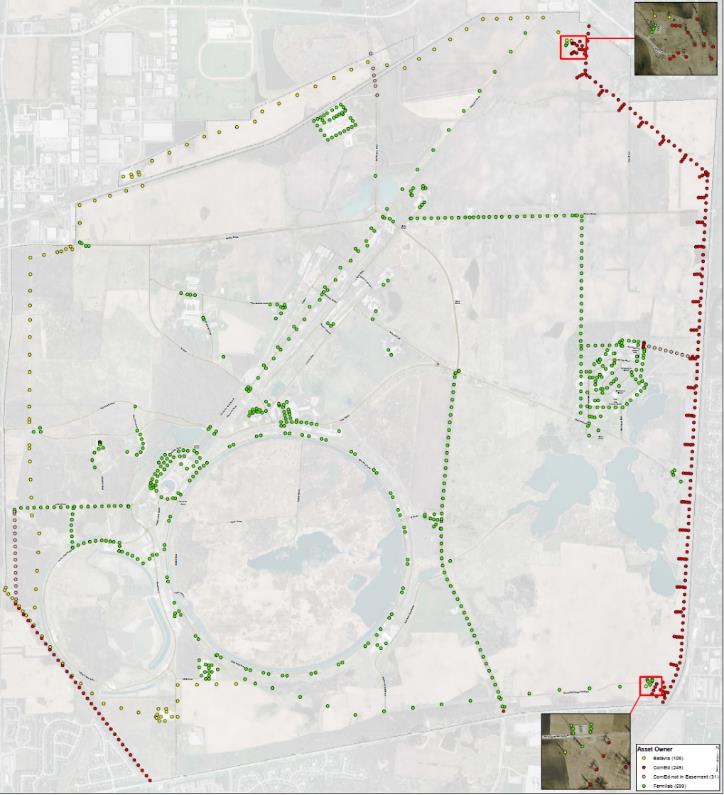 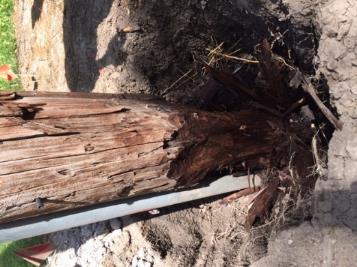 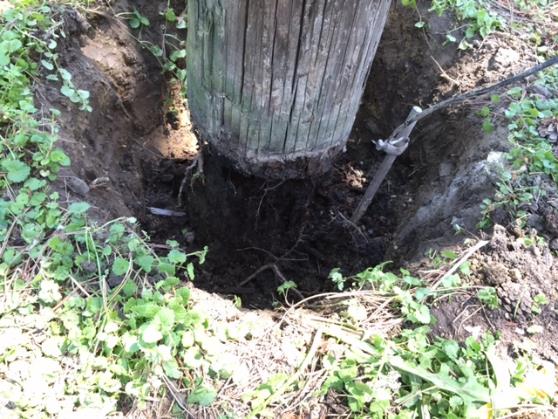 25
02/20/18
FESS Engineering Departments
FESS Facility Management – Recent Projects
MI-52 Sump Pump Discharge
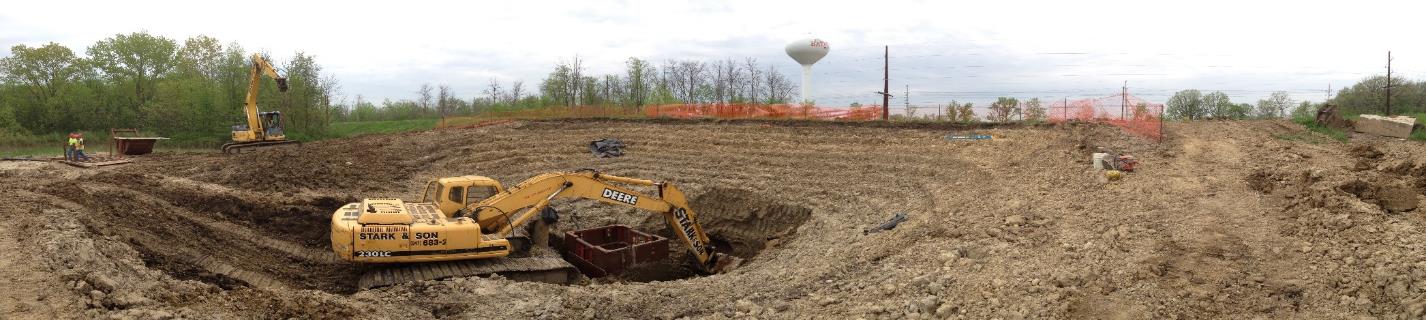 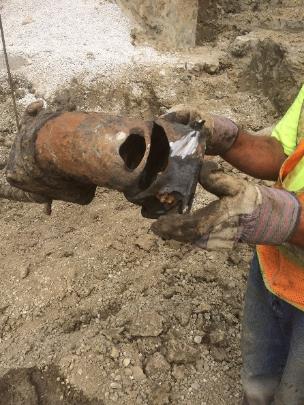 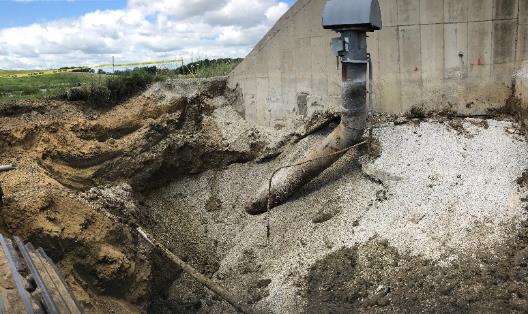 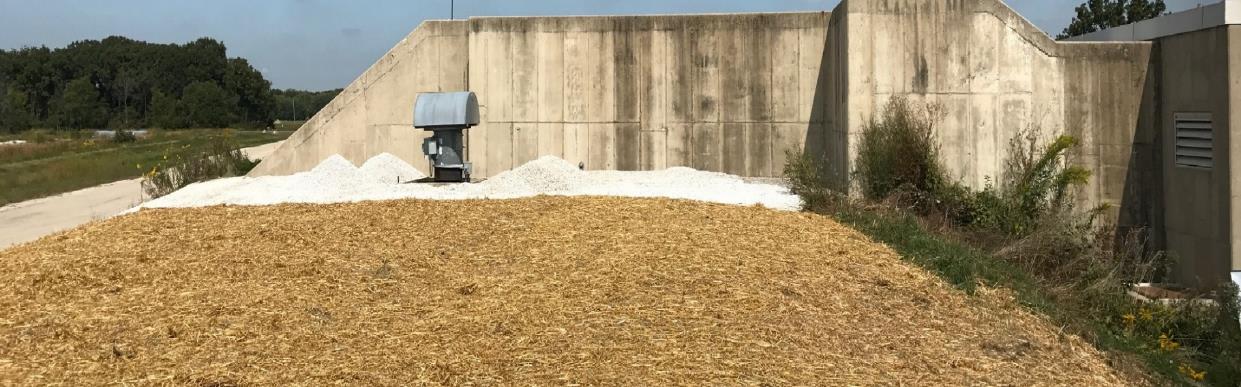 26
02/20/18
FESS Engineering Departments
FESS Facility Management – Recent Projects
MI-62 Spray Header Repair
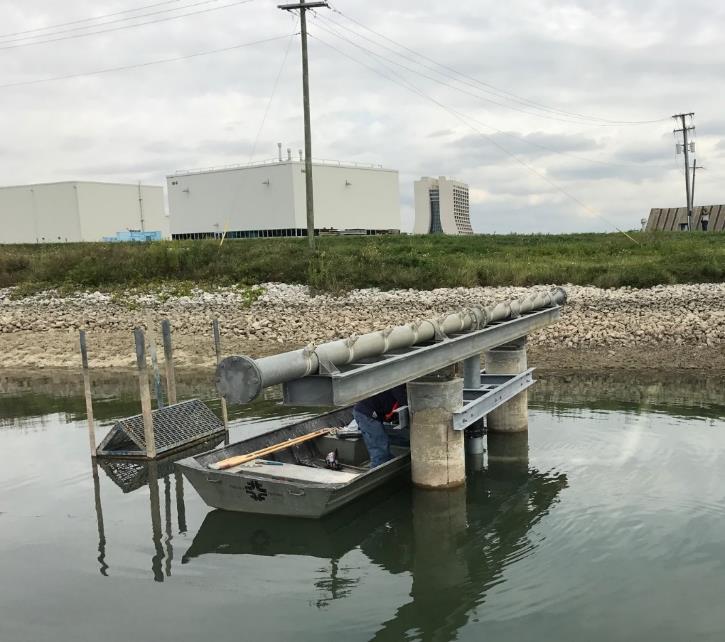 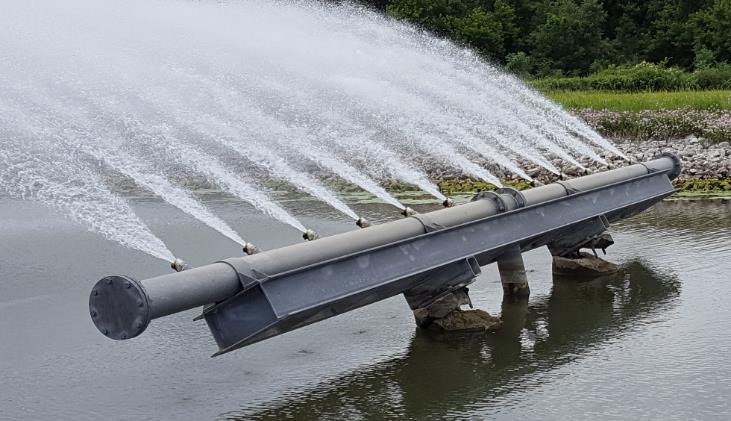 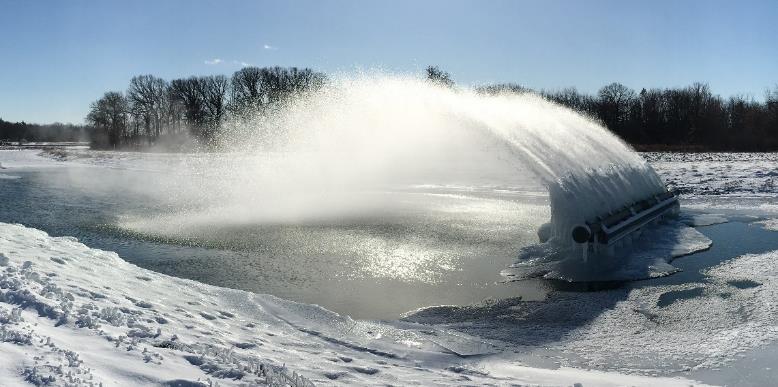 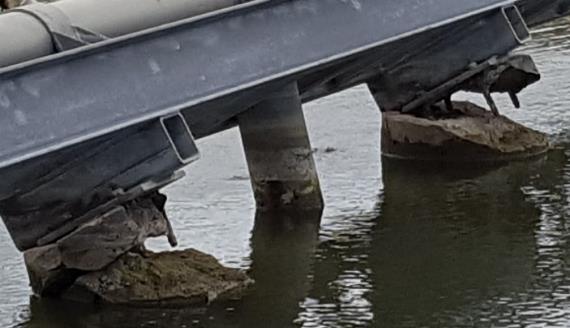 27
02/20/18
FESS Engineering Departments
FESS Facility Management – Recent Projects
HDPE ICW Failures
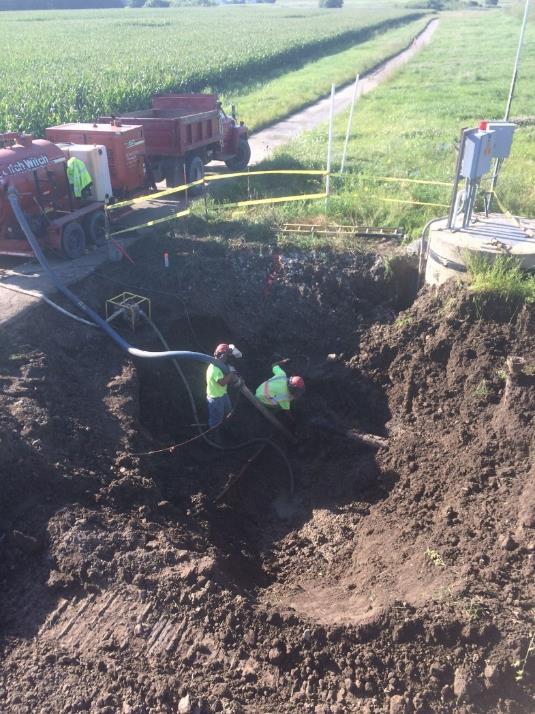 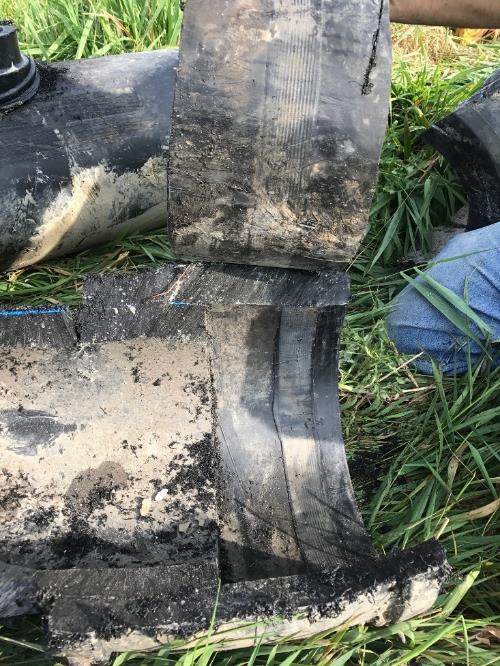 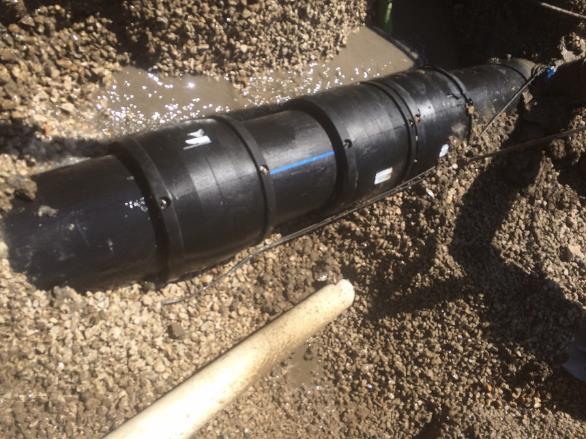 28
02/20/18
FESS Engineering Departments
FESS Facility Management – Recent Projects
Large DWS Leak @ MW9 (Under building structure)
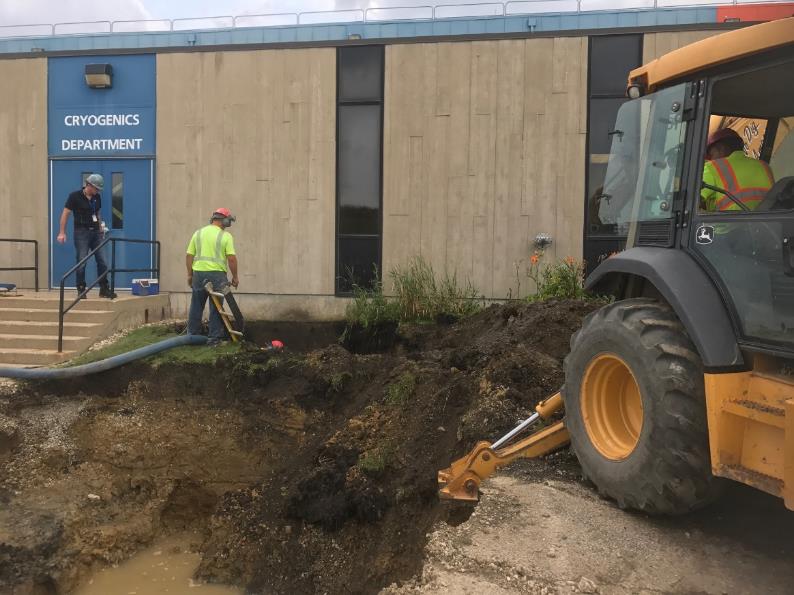 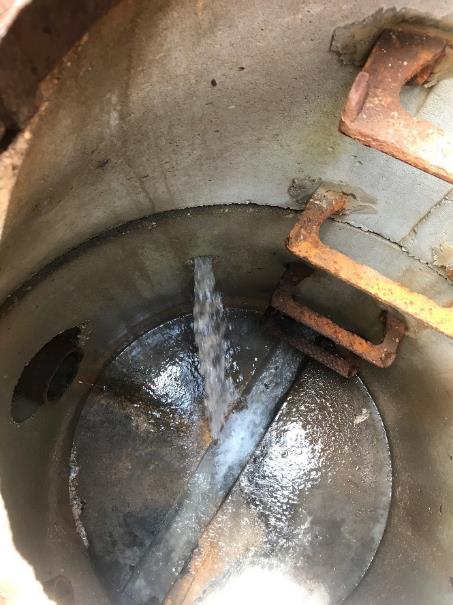 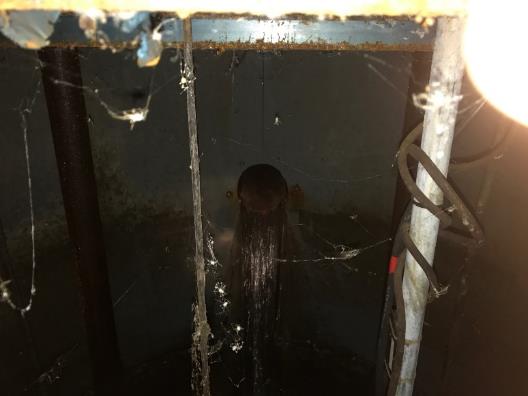 29
02/20/18
FESS Engineering Departments
FESS Facility Management – Initiatives
Centralized Facility Management PILOT–
One year
3 participants
ESHQ
WDRS
Neutrino Division
Advisory group providing feedback on program development
Service Level Agreement will define responsibilities
Next steps -
Continue regular Advisory Group Meetings
Finalize Service Level Agreement document(s)
Fund/Implement FY18 EOL workplan
Look-ahead to full program roll-out
30
02/20/18
FESS Engineering Departments
FESS - Conclusion
FESS is responsible for designing, constructing and maintaining conventional facilities (buildings, utilities and infrastructure) across our 6,800 acre site.

FESS assures integration of conventional facilities with the labs programmatic requirements and integrates the lab’s many stand-alone campuses into a robust conventional facility and infrastructure system.
31
02/20/18
FESS Engineering Departments